Scene Understanding by Inferring the "Dark Matters"        --- Functionality, Physics, Causality and Mind
Song-Chun Zhu

University of California, Los Angeles
Scene Understanding Workshop,   at CVPR, Portland, Oregon, June 23, 2013
Outline:  Methods for Scene Understanding
1, Appearance

2, Functionality

3, Physics

4, Causality and mind
“Dark Matter and Dark Energy”
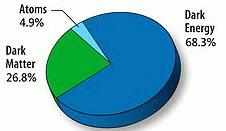 5,  Joint representation 
     --- spatial-temporal-causal and-or graph
1. Appearance-based approaches --- a brief history
Two streams of research
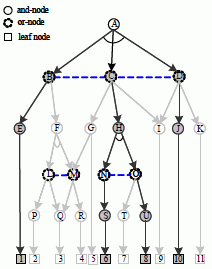 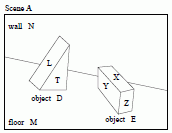 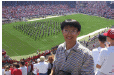 Grammar
models
Tu, iccv03
1, Image parsing
1975-1984
1984-1994
1994-2003
2005-2010
Fu, Riseman,
Ohta/Kanade
DARPA  IU
Rosenfeld et al
Dormant era
Zhu, Geman, Mumford
Todorovic, Felzenszwalb, et al
You are here
2, scene classification
Thorpe 
1996
Hoiem
cvpr 06
Oliva/Torralba
IJCV 2001
context
attributes
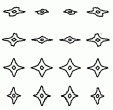 Representing scene configurations by and-or graph
Quantizing the enormous scene configurations by tiling (Tangram)
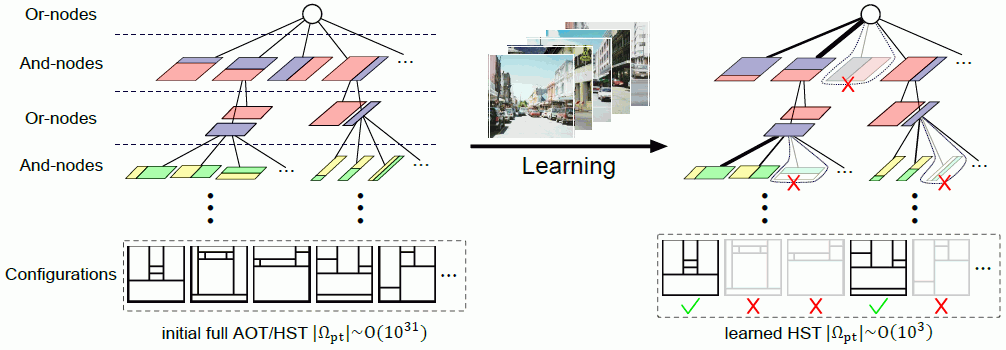 Shuo Wang
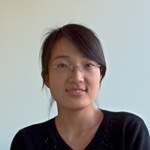 S. Wang et al  “Weakly Supervised Learning for Attribute Localization in Outdoor Scenes,”  CVPR 2013.
The AoG form a sparse representation effectively coding scene configurations
Rate-distortion curves for coding different categories
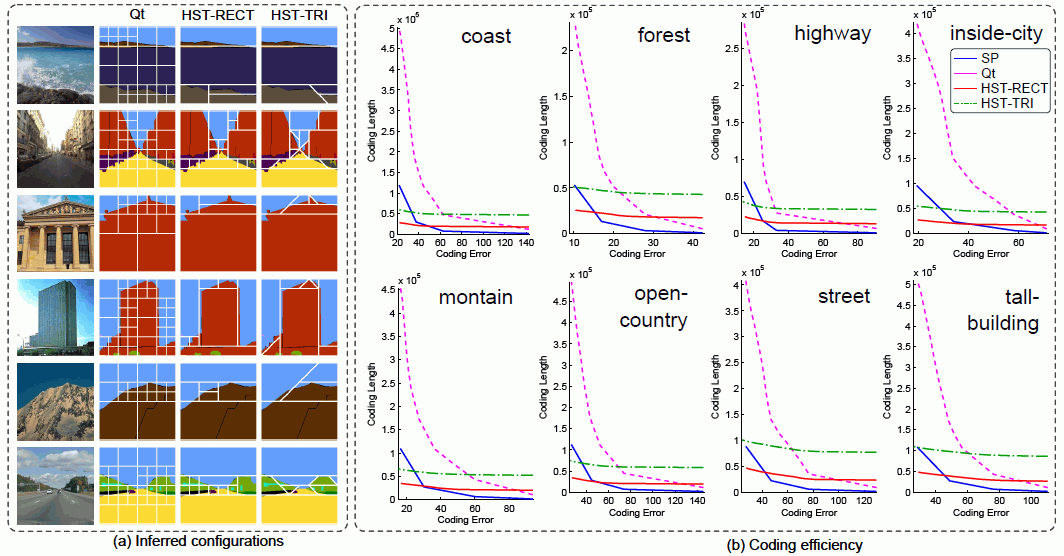 S. Wang et al, “Hierarchical Space Tiling for Scene Modeling,” ACCV, 2012.
Learning the AoG with attribute
input image 
+ text
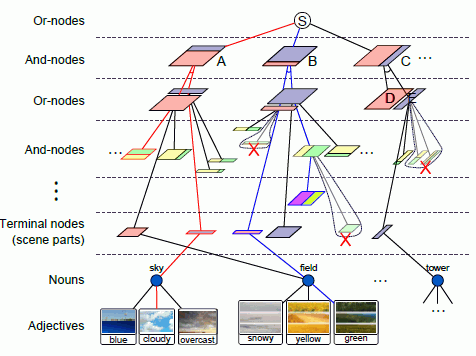 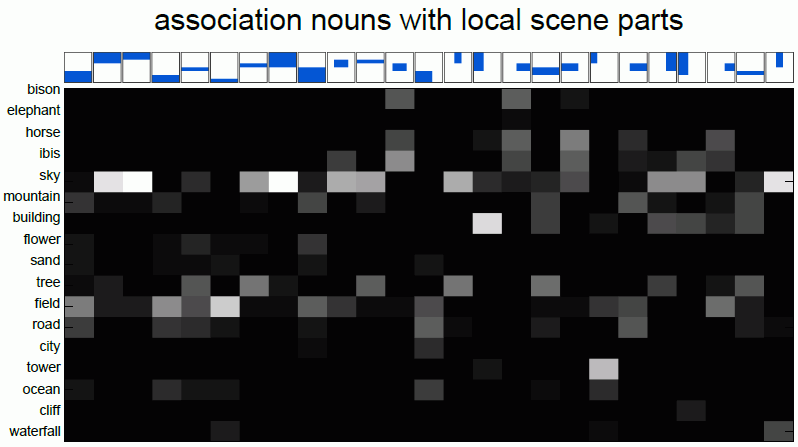 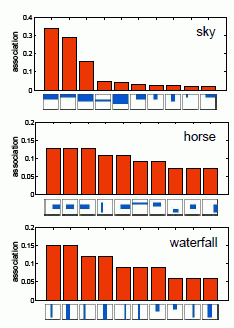 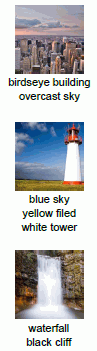 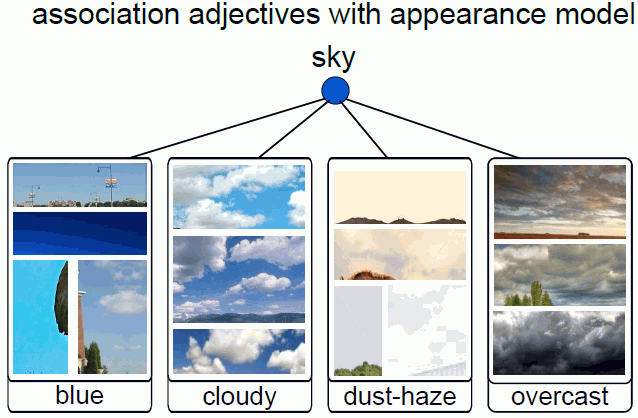 Scene parsing with attribute tagging
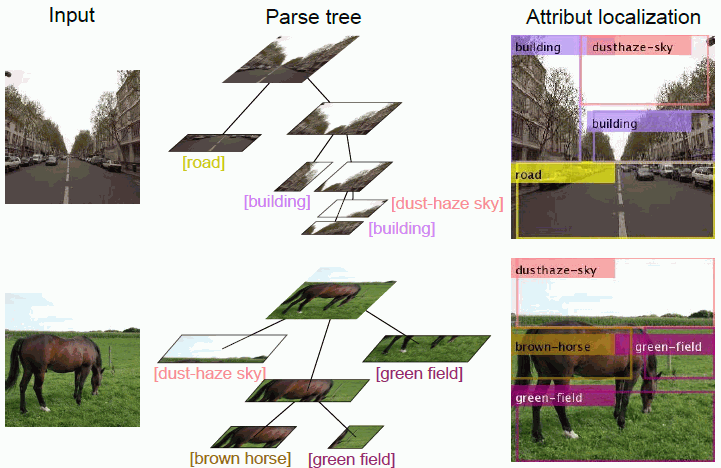 S. Wang et al  “Weakly Supervised Learning for Attribute Localization in Outdoor Scenes,”  CVPR 2013.
2.  Reasoning scene functionality
Most scene categorizes are defined and designed by functions not appearance.
  functions are more consistent (invariant) across geo-location and history.
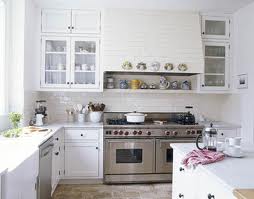 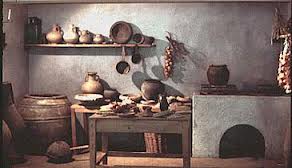 Reasoning scene functionality
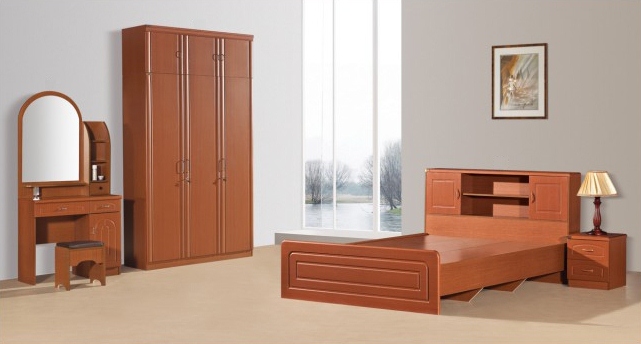 Functionality =  imagined human actions in the dark !
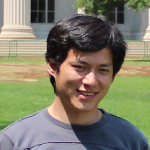 Y. Zhao and S.C. Zhu, “Scene Parsing by Integrating Function, Geometry and Appearance Models,”  CVPR, 2013.
Functionality = imagined human actions in the dark
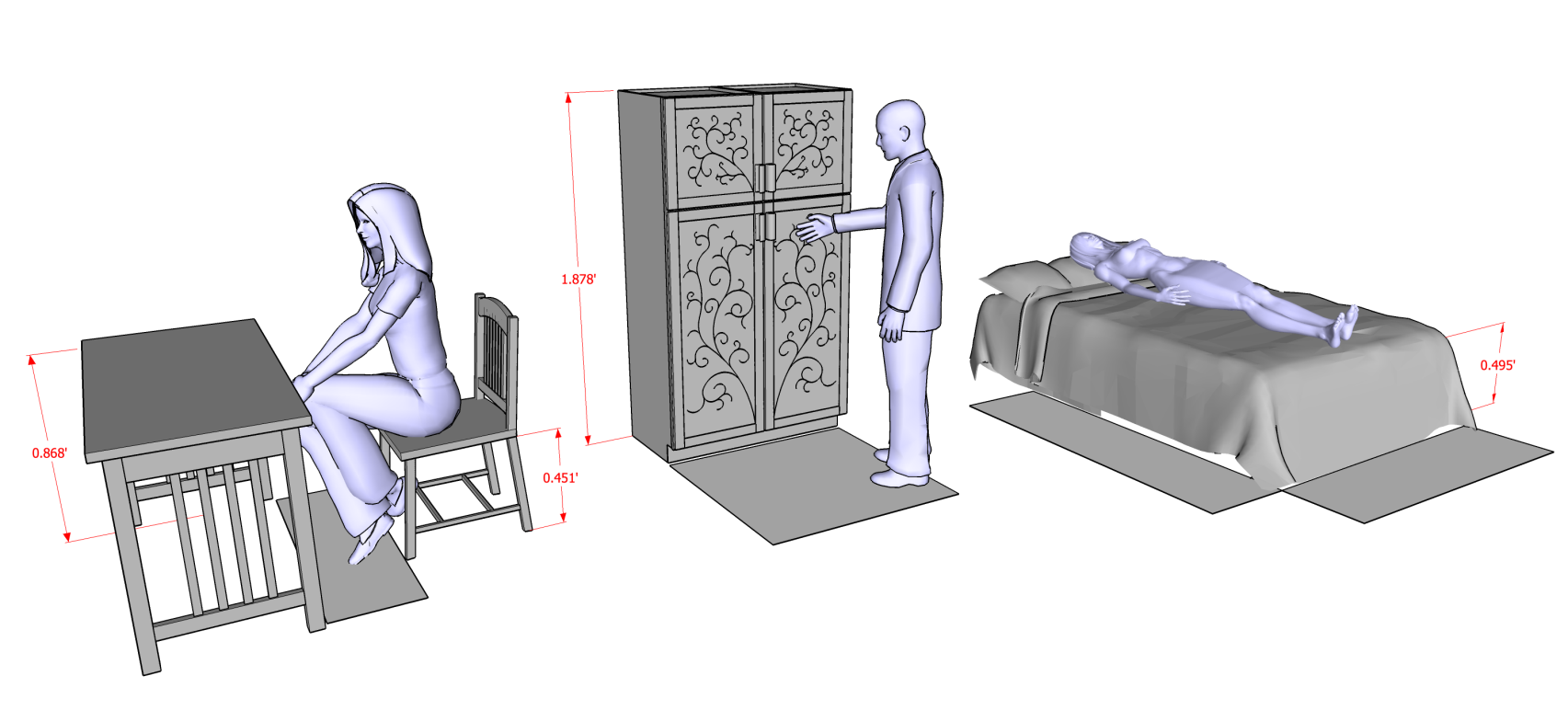 Storing
Sleeping
Sitting/working
One can learn these relations from Kinect RGBD data and use them for reasoning.
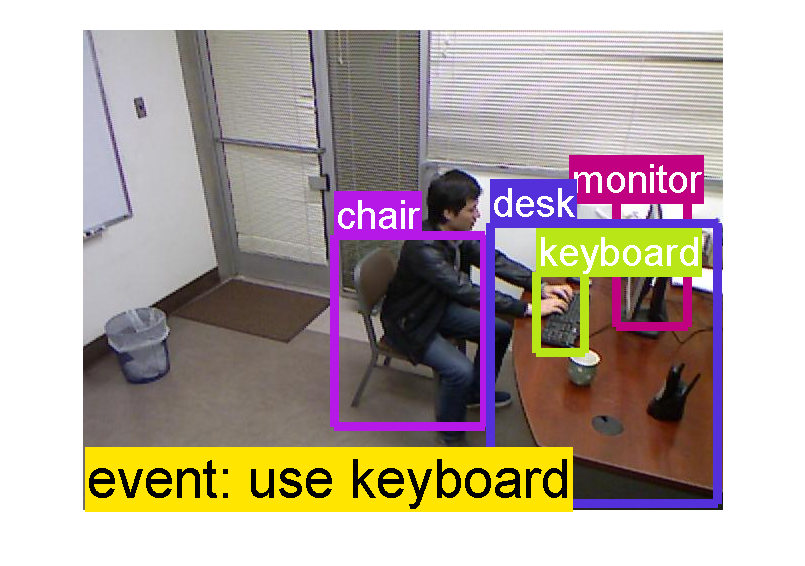 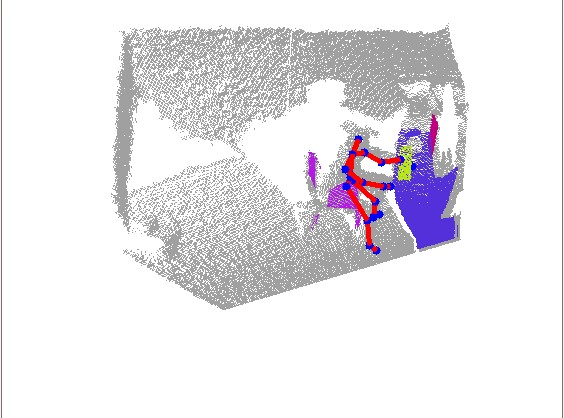 Representing human-object relations in those actions
These relations are the grouping “forces” for the layout of the scene.      (C. Yu et al Siggraph 2012)
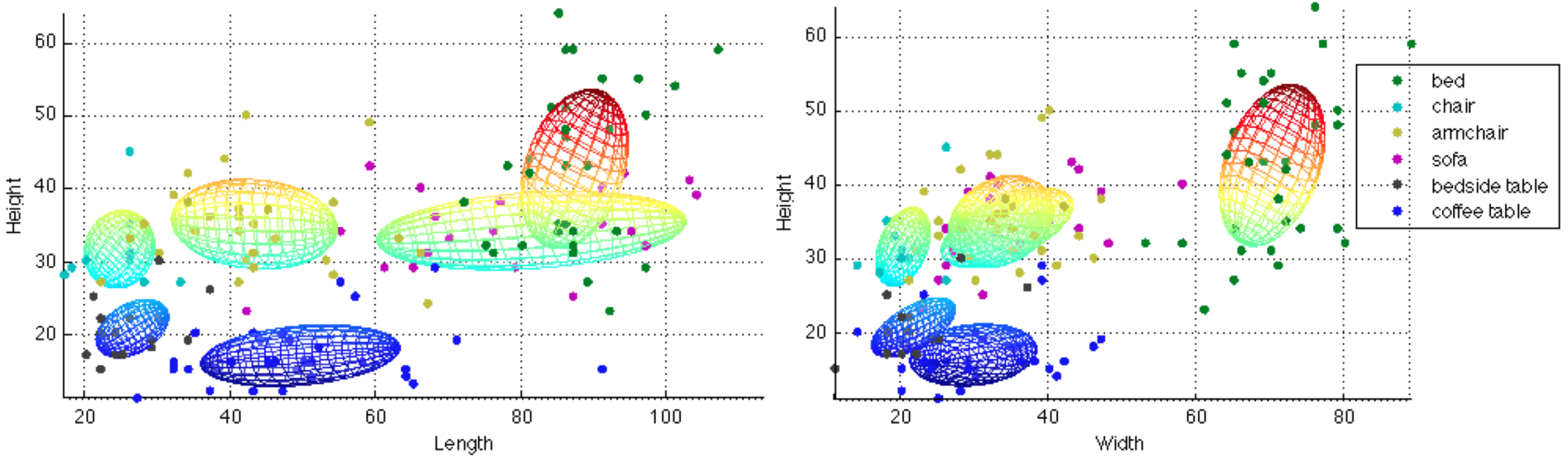 Scene parsing by stochastic grammar
Y. Zhao and S.C. Zhu, “Image Parsing via Stochastic Scene Grammar” NIPS, 2011.
Augmenting the and-or grammar with functions
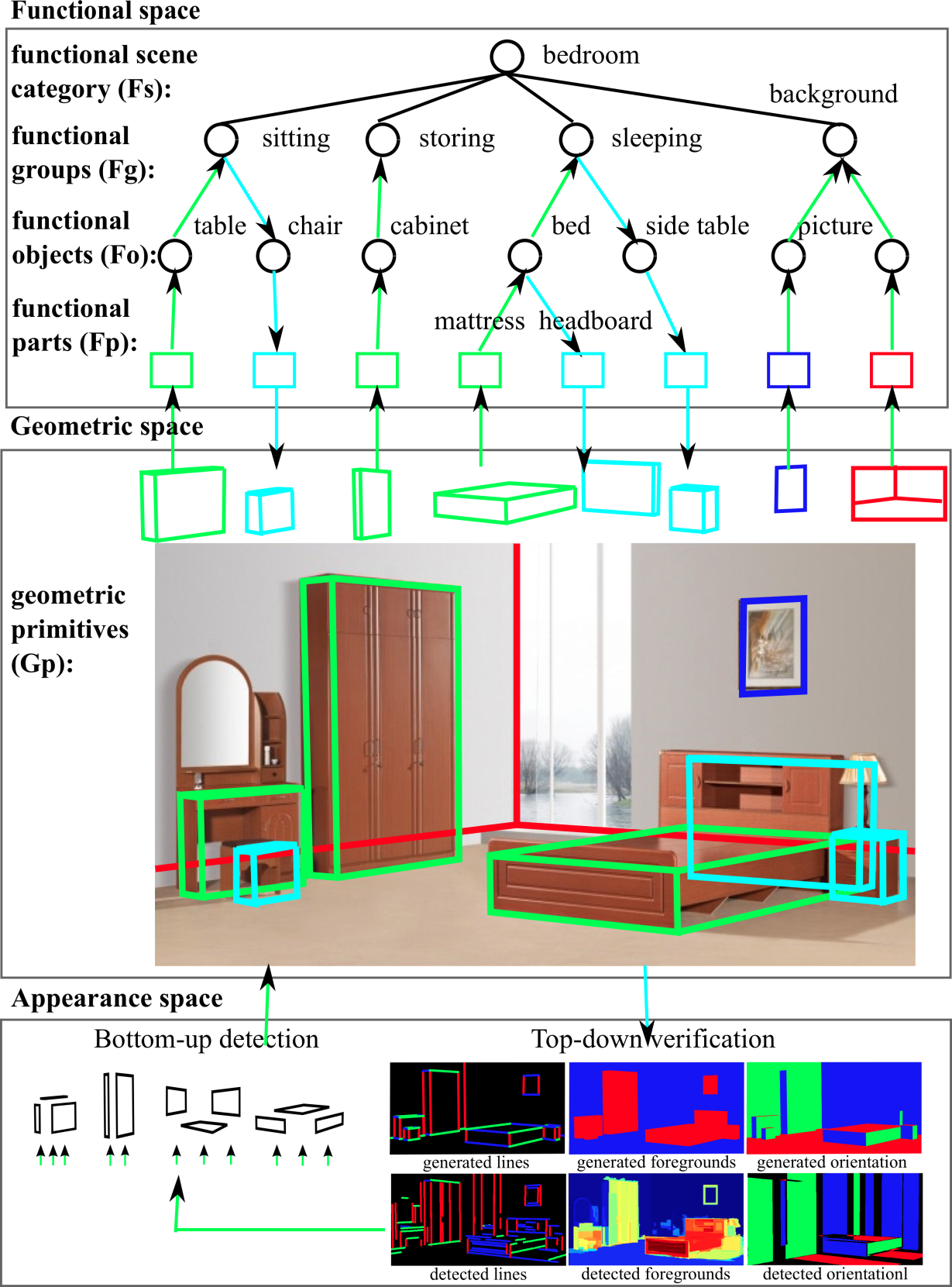 Bottom-up /
Top-down inference
by MCMC
Results on public dataset of 2D indoor images
Results on public dataset of 2D indoor images
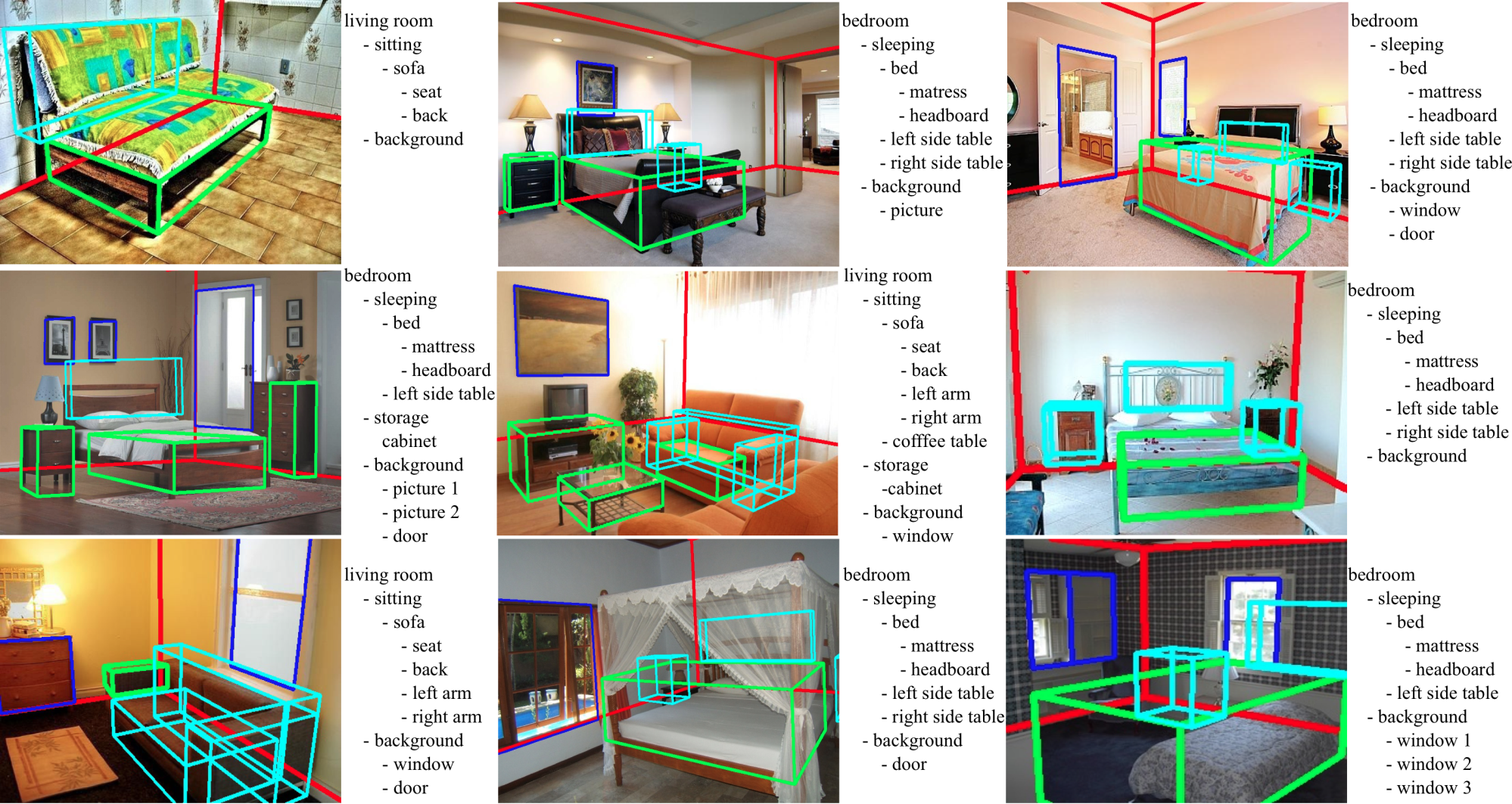 Y. Zhao and S.C. Zhu, “Scene Parsing by Integrating Function, Geometry and Appearance Models,”  CVPR, 2013.
3. Reasoning Physics --- forces governing scenes in the dark
A valid scene interpretation must observe the physics and
 be stable to disturbances.
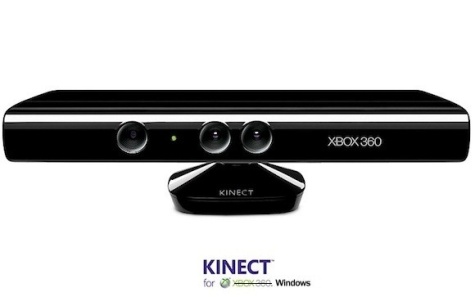 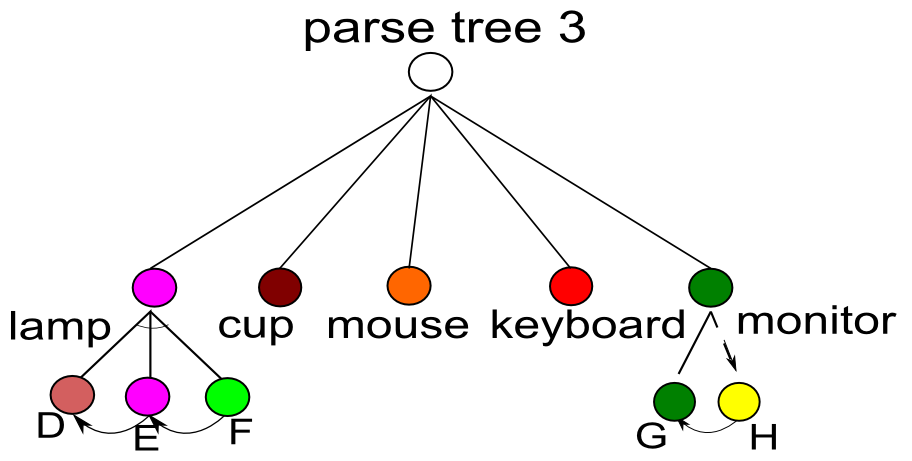 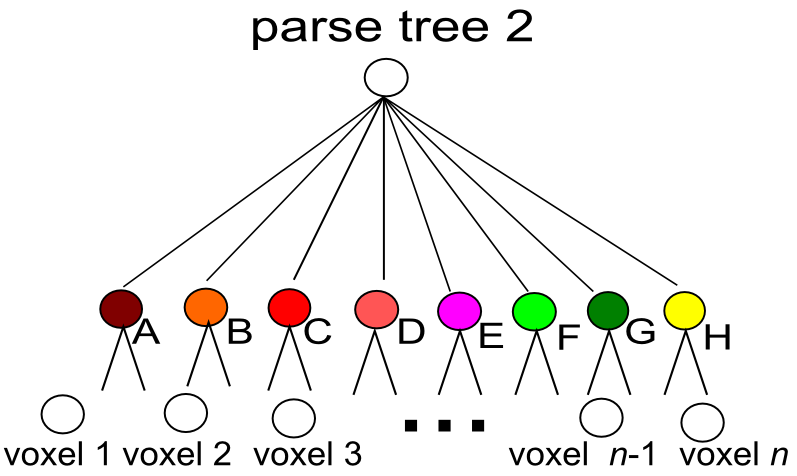 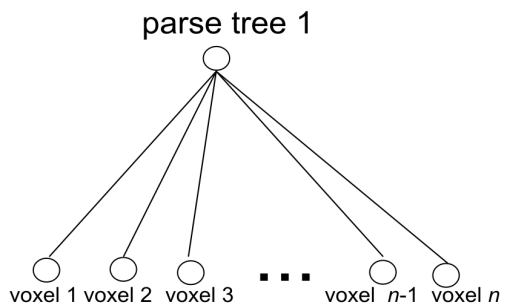 color image
depth image
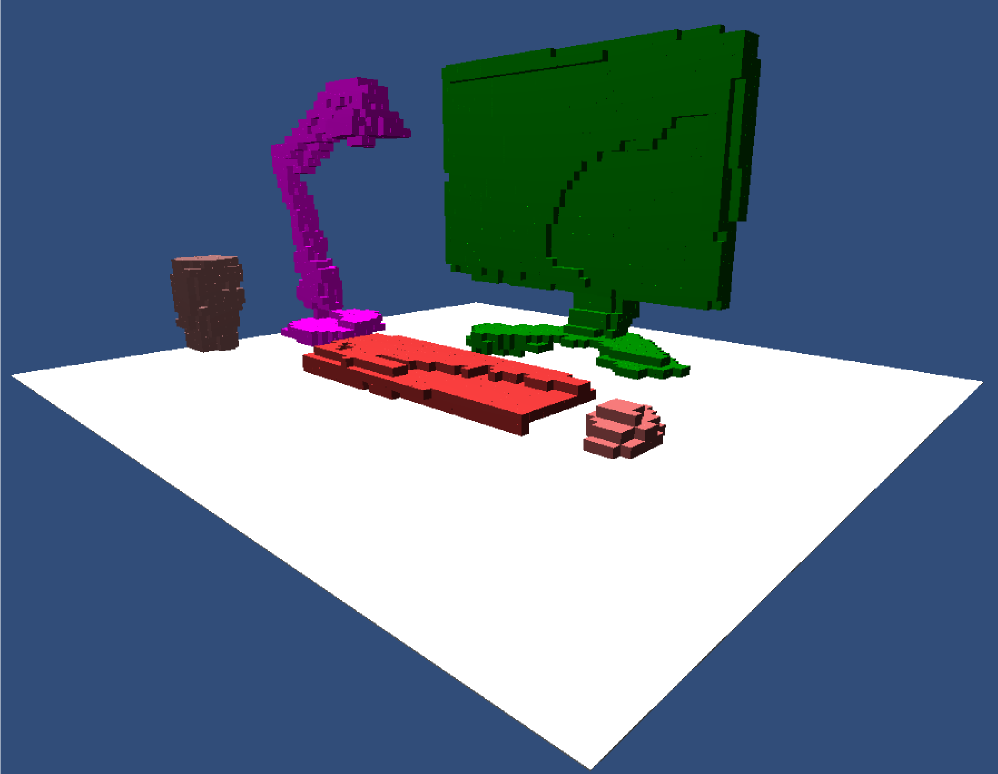 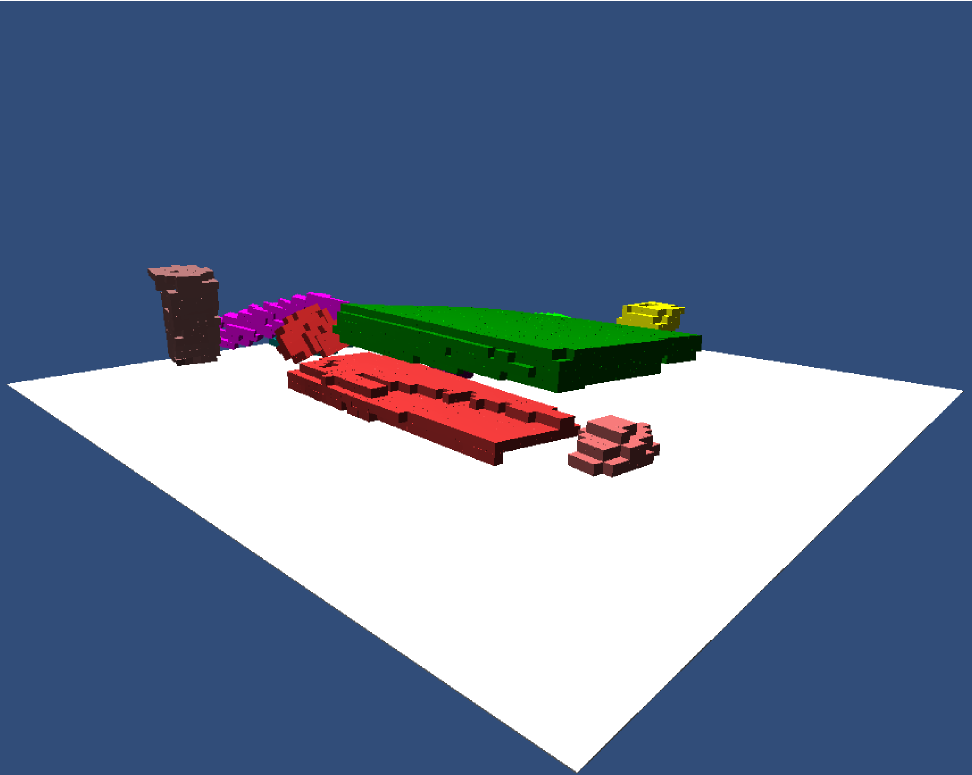 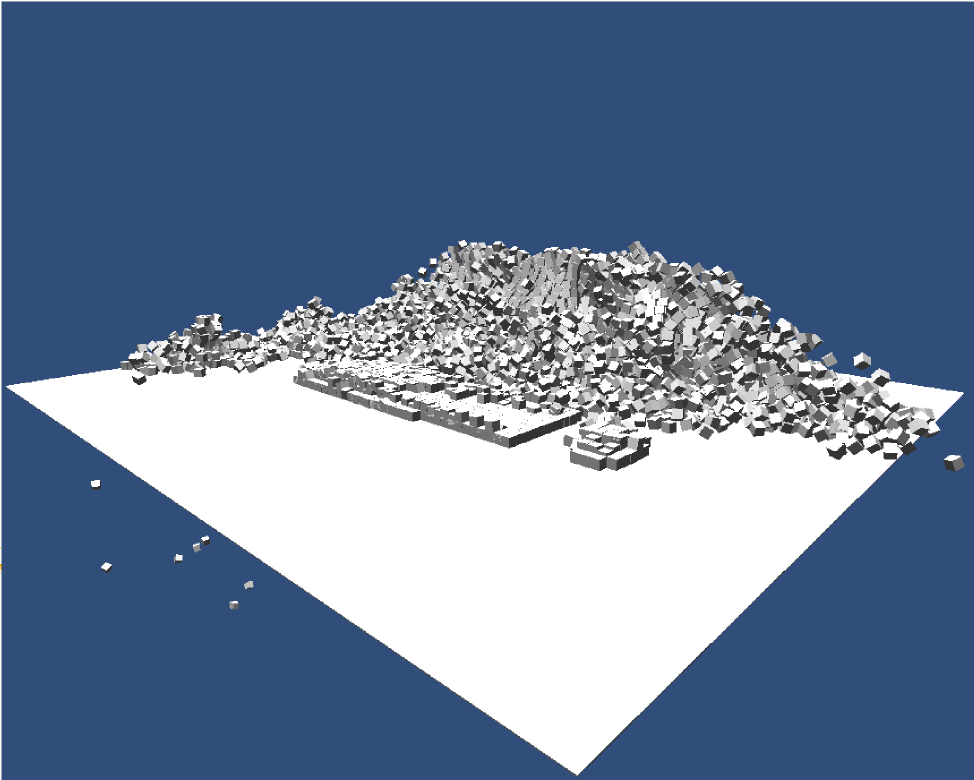 B. Zheng, Y. B. Zhao et al. “Beyond Point Clouds: Scene Understanding by Reasoning Geometry and Physics,”  CVPR 2013.
Other physical disturbances: earthquake, gust, human activities
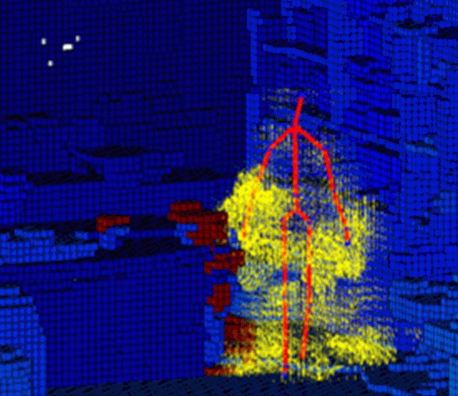 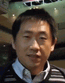 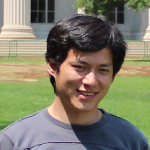 B. Zheng, Y. B. Zhao et al. “Beyond Point Clouds: Scene Understanding by Reasoning Geometry and Physics,”  CVPR 2013.
Defining stability
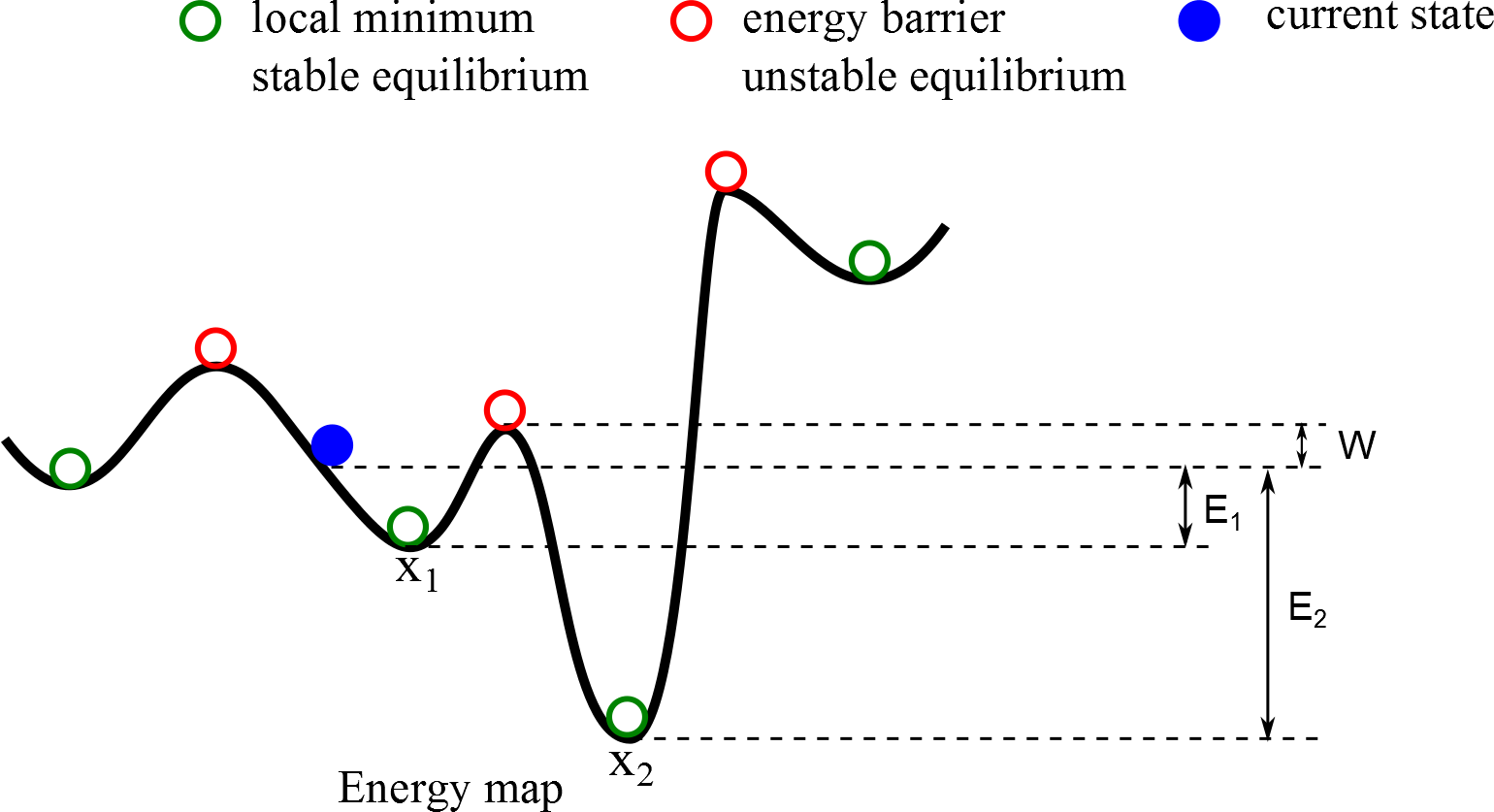 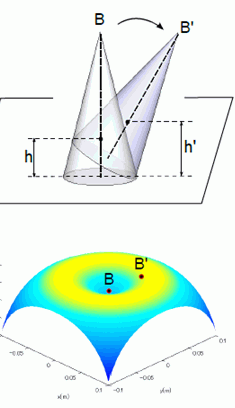 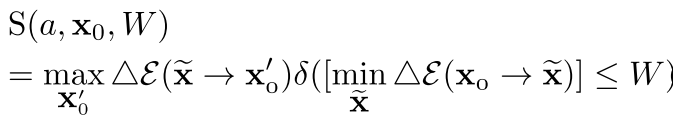 Stability is the maximum energy released after a minimum work to knock it off balance.
Example: potential energy map in a scene
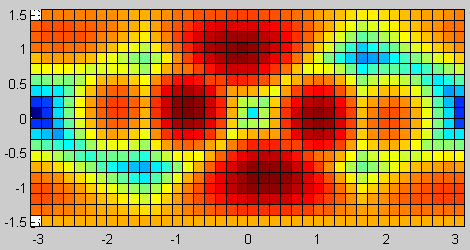 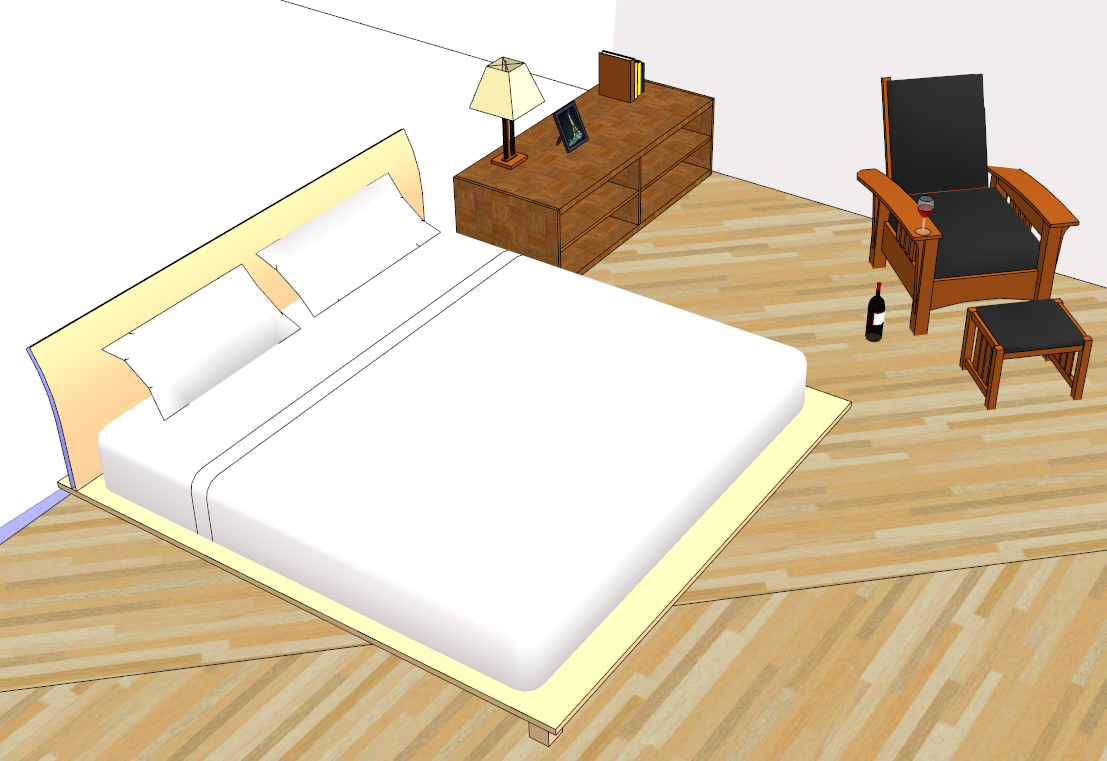 Energy map by pose
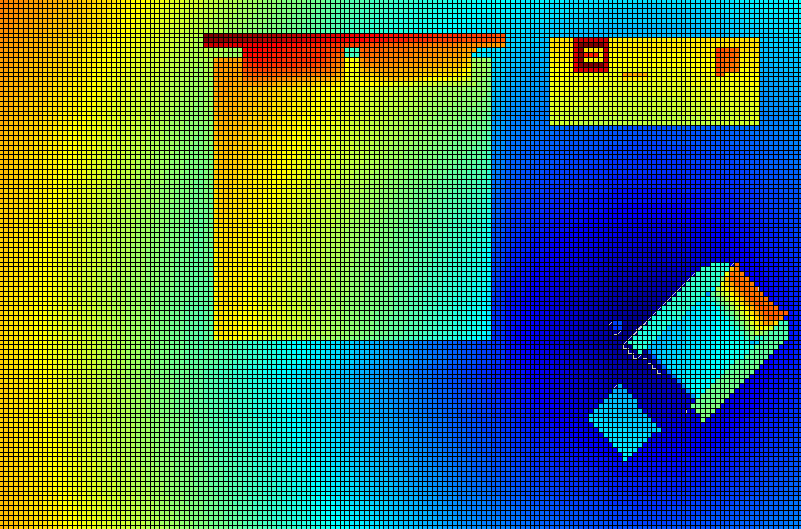 Energy map by position
Reasoning results for large scale indoor scene
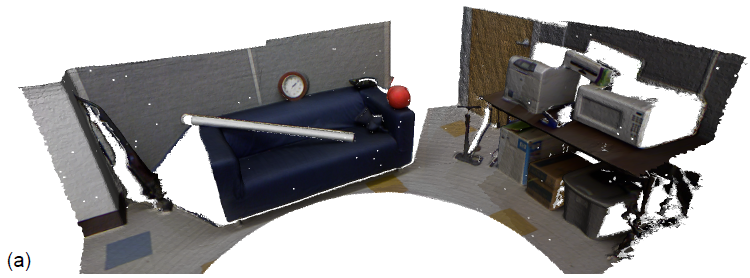 Input RGBD
Output parse
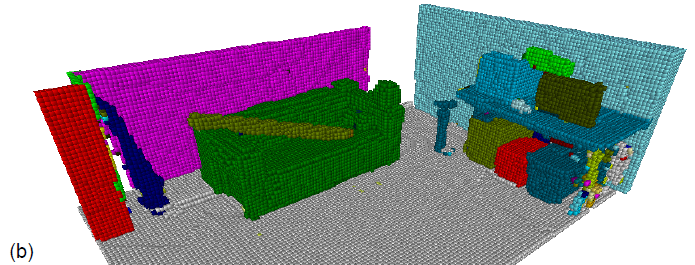 Reasoning results for large scale indoor scene
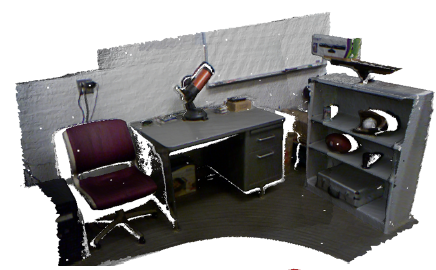 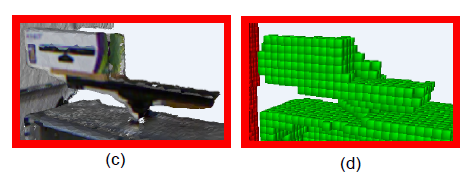 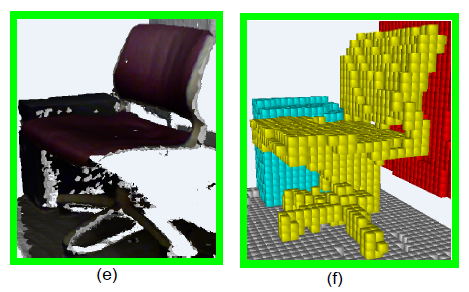 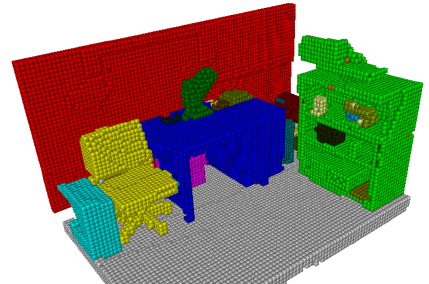 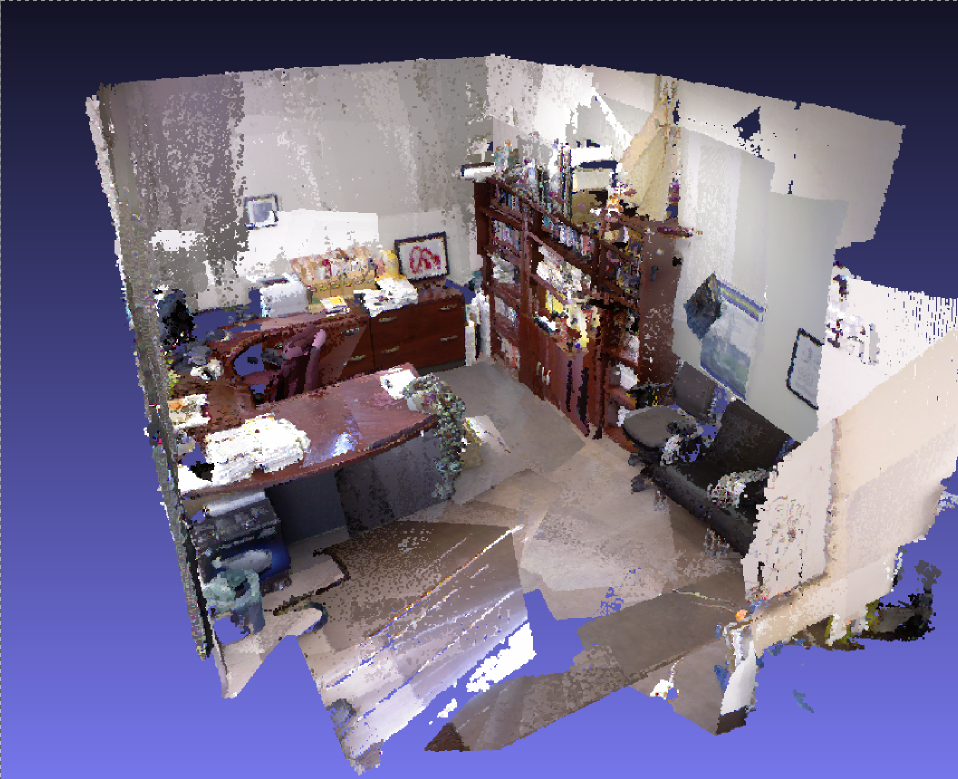 My office
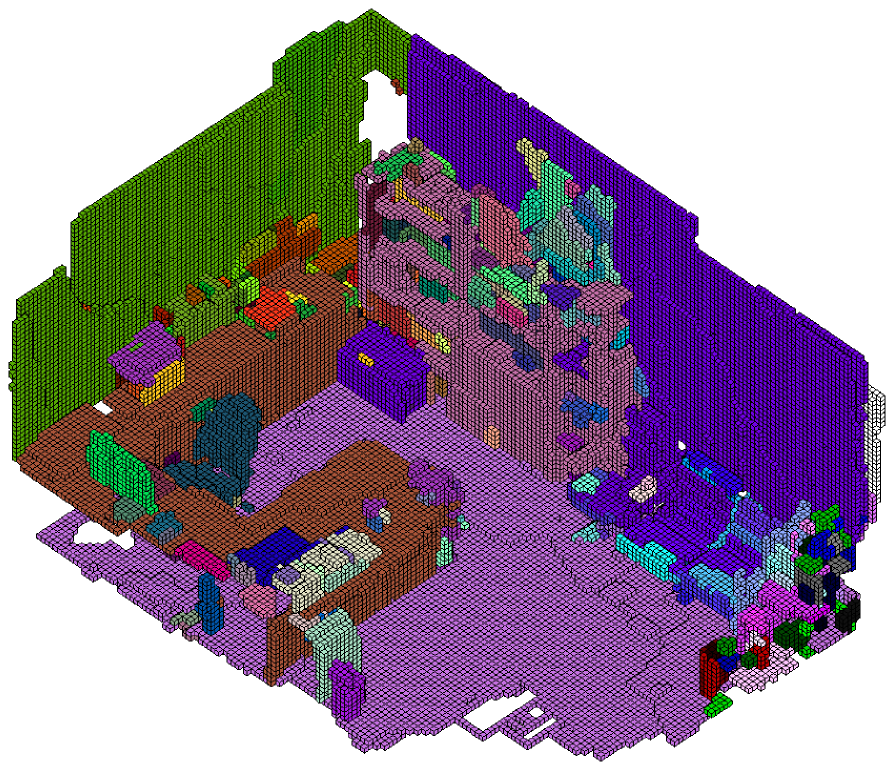 4.  Reasoning causality in scene
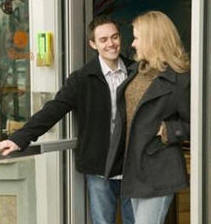 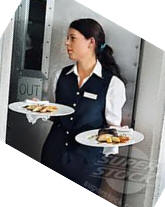 Open a door:
Understanding the hidden causal relationships
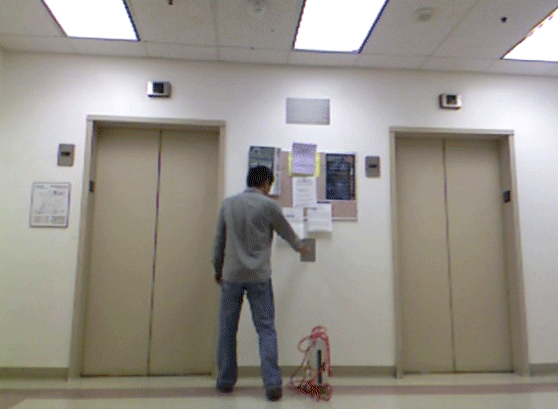 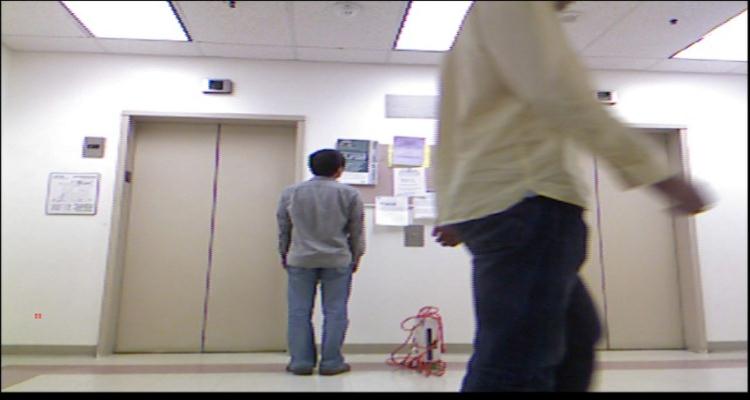 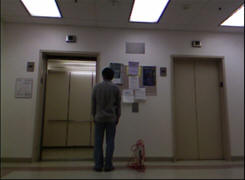 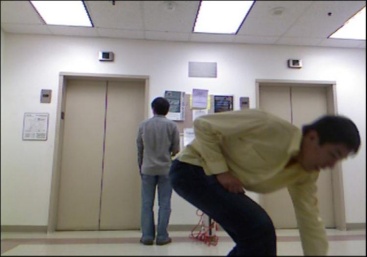 Amy Fire and S.C. Zhu, “Using Causal Induction in Humans to Learn and Infer Causality from Video,” 35th Annual Cognitive Science Conference (CogSci), 2013.
Fluents are important variables in a scene
Door Opens
Door Closes
OPEN
Door
CLOSED
t
ON
Light Turns Off
Light
OFF
Fluents:  
  Time-varying transient states of objects:  door open, cup full, cellphone ringing, …
                                                  of agents:  thirsty, hungry, tired, …
                
   In contrast, attributes are permanent, such as color, gender,….
Fluents in a video are like punctuation marks in a paper.
25
Representing causality by causal-and-or graph
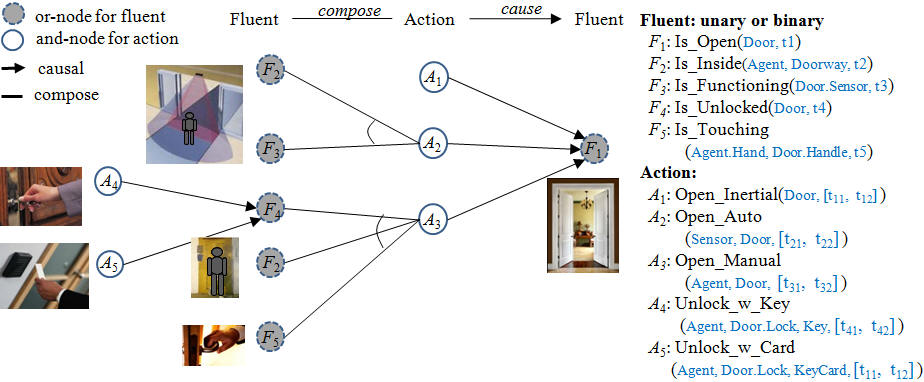 Amy Fire and S.C. Zhu, “Using Causal Induction in Humans to Learn and Infer Causality from Video,” 35th Annual Cognitive Science Conference (CogSci), 2013
Unsupervised Learning of C-AoG
Fluent
fluent
Fluent Transit     Action
Action or Precondition
Door fluent
Light fluent
Screen fluent
open
off
on
off
on
close
A7
A9
A1
A2
A3
A4
A5
A6
A8
A10
A12
A0
A11
A13
a0
a2
a3
a10
a11
a13
a14
a15
a16
a6
a9
a12
a7
a1
A41
a8
a17
a18
a19
a4
a5
A0: inertial action
	a0: precondition 	      (door closed)

A1: close door
	a1: pull/push
 
A2: door closes     inertially
	a2: leave door
A3: inertial action
	a3: precondition (door open)

A4: open door
	A41: unlock door
		a4: unlock by key
		a5: unlock by passcode
	a6: pull/push

A5: open door from inside
	a7: person exits room
A6: inertial action
	a8: precondition (light on)

A7: turn on light
	a9: touch switch
	a10: precondition (light off)

A8: inertial action
	a11: precondition (light off)

A9: turn off light
	a12: touch switch
	a13: precondition (light on)
A10: inertial action
	a14: precondition (screen off)

A11 : turn off screen
	a15: push power button

A12: inertial action
	a16: precondition (screen on)

A13: turn on screen 
	a17: touch mouse
	a18: touch keyboard 
	a19: push power button
Reasoning hidden fluents in scene by causality
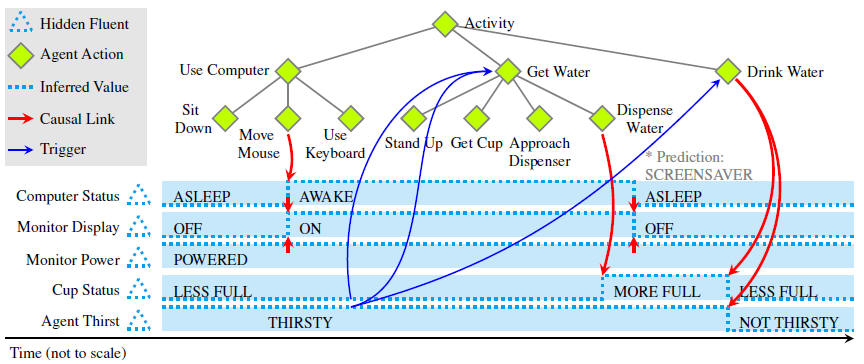 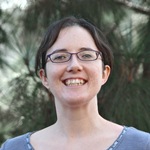 Amy Fire
Summary demo: Joint Spatial, Temporal, Causal Parsing
http://www.youtube.com/watch?feature=player_embedded&v=TrLdp_lir5M
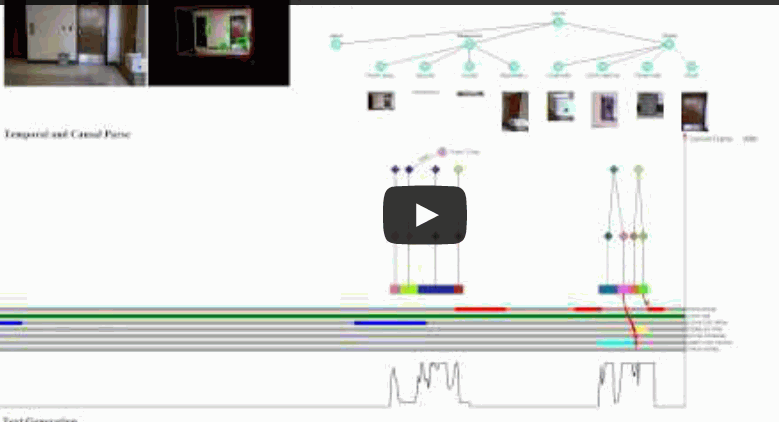 Supported by ONR MURI and DARPA  MSEE
Summary demo: Joint Spatial, Temporal, Causal Parsing
http://www.youtube.com/watch?feature=player_embedded&v=TrLdp_lir5M
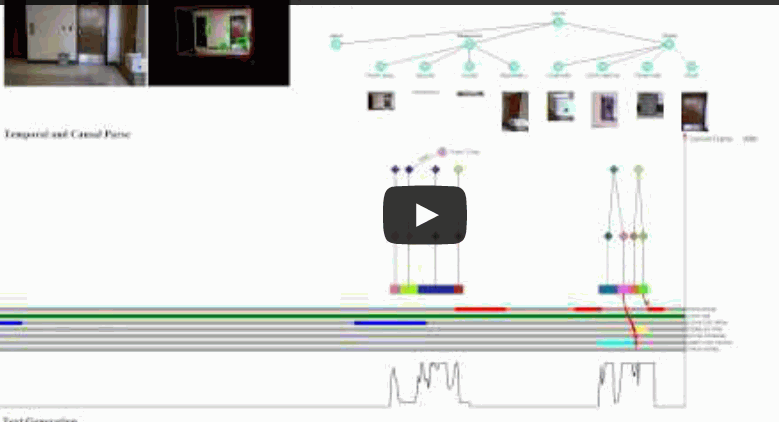 Supported by ONR MURI and DARPA  MSEE
Demo on Query answering:
                             What, Who, Where, When, and Why
http://www.youtube.com/watch?feature=player_embedded&v=XIGvwFM_RsI
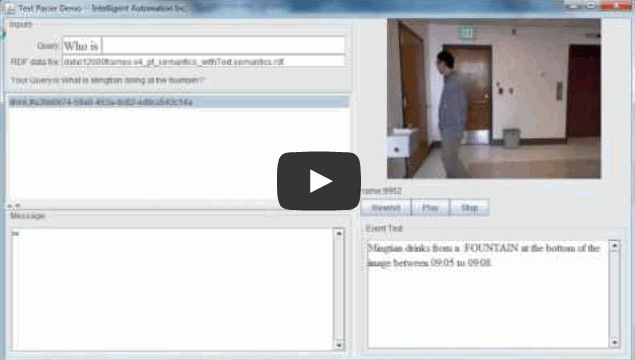 Discussions
We need to agree that scene understanding is a hard problem !
 ----- if so,  let’s be serious and aim at a long term comprehensive solution.
1, Need a joint representation to integrate the “visible” and the “dark”
2, Need more analytic and transparent datasets.
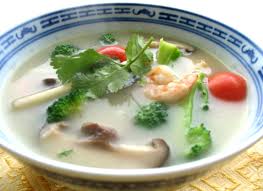 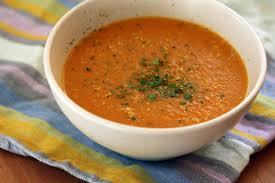 VS.
Eastern soup
Western soup
Acknowledgment:

  The research presented here are supported by

   ONR MURI program
   DARPA MSEE program